Olympic Games
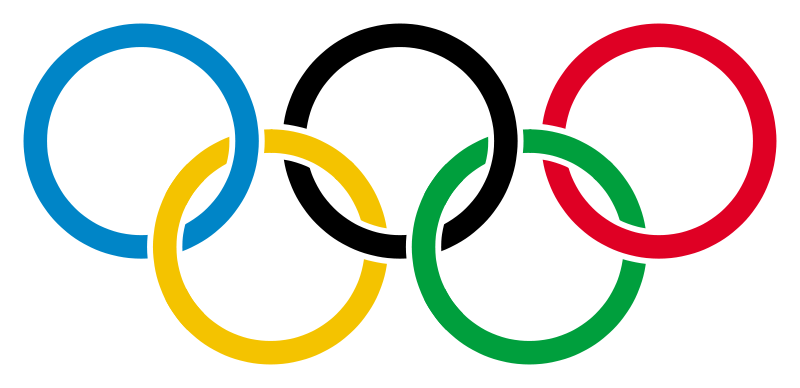 THE OLYMPIC FLAME
THE OLYMPIC FLAG
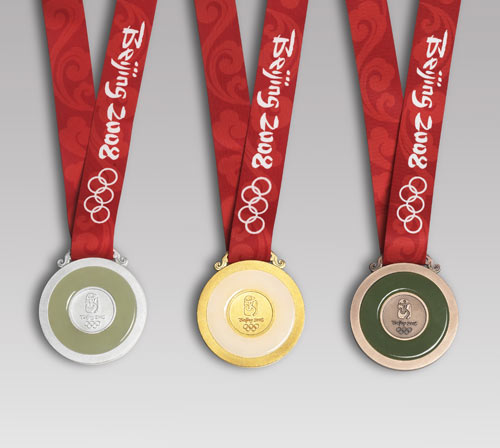 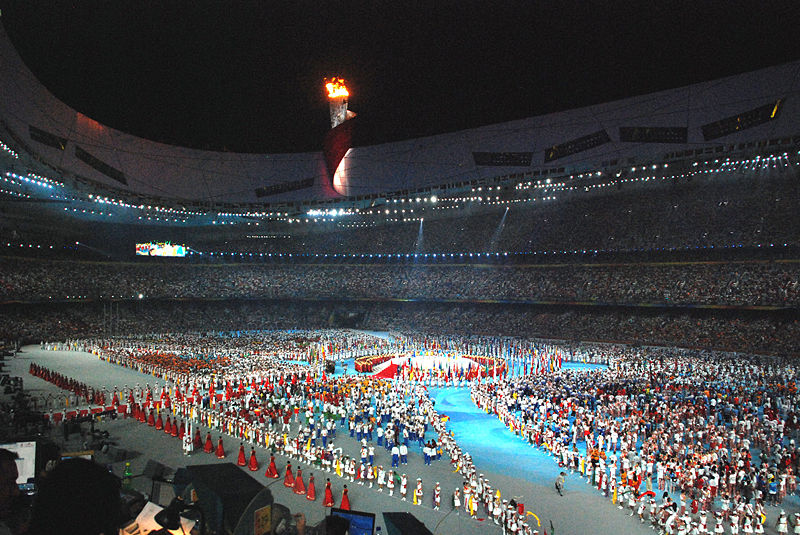 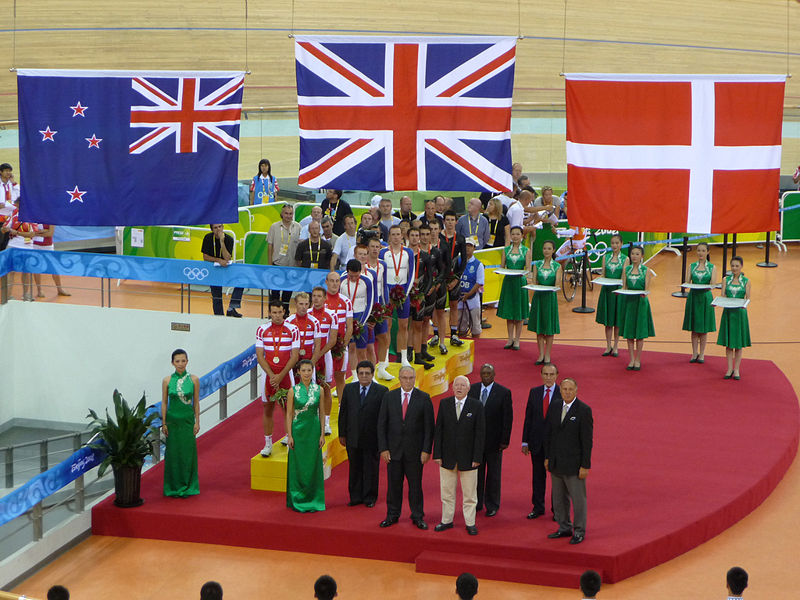 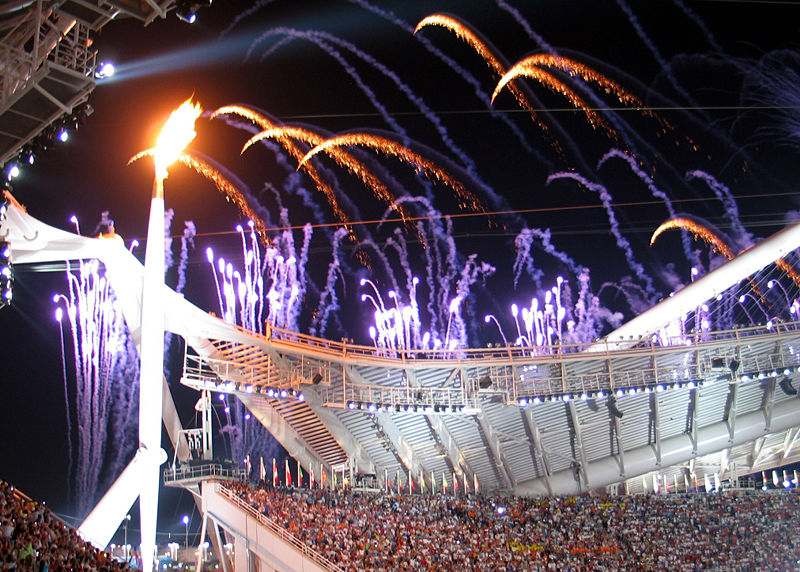 The Ancient Games were first held in
1) Italy                   3) Greece
2) Germany          4) Spain


The first of the Modern Olympic Games were held in
1) London              3) Rome
2) Barcelona          4) Athens
The first of the Modern Olympic Games were held in
1) 1876                   3) 1906
2) 1896                   4) 1916

The Olympic Games are held every 
1) 2 years                3) 6 years
2) 4 years                4) 8 years
The Olympic symbol is
1) 4 interlaced squares
2) 5 interlaced rings
3) 3 blue stars

The 1980 Summer Olympics were held in 
1) Los Angeles         3) Moscow
2) Montreal              4) Atlanta
The 2008 Summer Olympic Games were held in
1) London          3) Salt Lake City
2) Sydney          4) Beijing

The 2010 Winter Olympic Games will be held in 
1) Canada           3) Russia
2) The UK            4) the USA
The Olympic Games have a very long history. They began in ancient Greece.
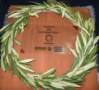 The International Olympic Committee was founded in 1894 on the initiative of a French nobleman, Baron Pierre de Coubertin.
The modern Olympics feature the traditional Summer and the Winter Games
Currently, the Olympic Games program consists of 
33 sports, 
52 disciplines 
and nearly 400 events. 
The Summer Olympics program includes 
26 sports with 36 disciplines, 
while the Winter Olympics program is comprised of 
7 sports with 15 disciplines.
Russia joined the Olympic movement in 1952. In 1980 Moscow hosted the 22nd Olympic Games.
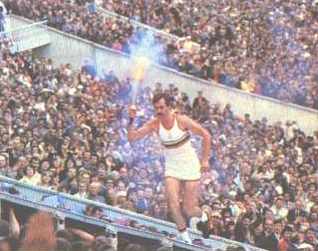 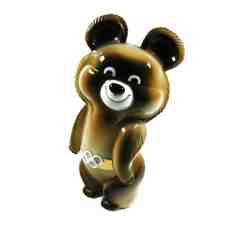 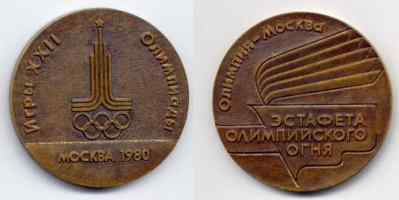 The 2008 Summer Olympic Games was a major international multi-sport event that took place in Beijing, China in August  2008.
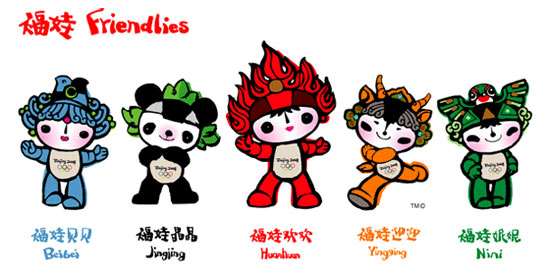 A total of 10,500 athletes competed in 302 events in 28 sports. Russian sportsmen won 72 medals: 23 gold, 21 silver, 28 bronze and took the 3rd rank after China and the USA.
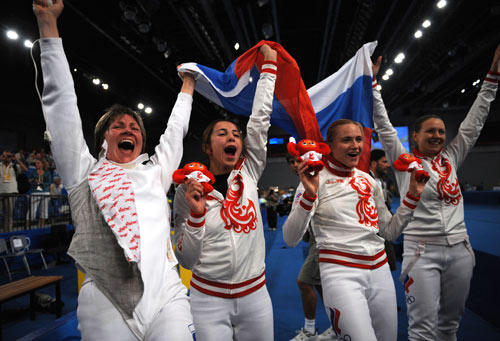 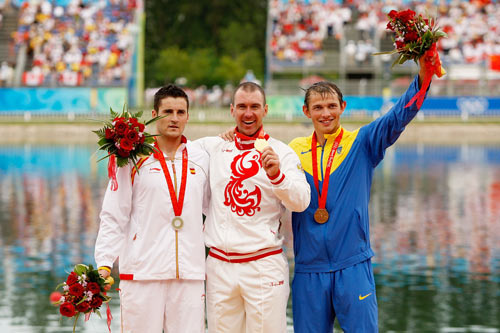 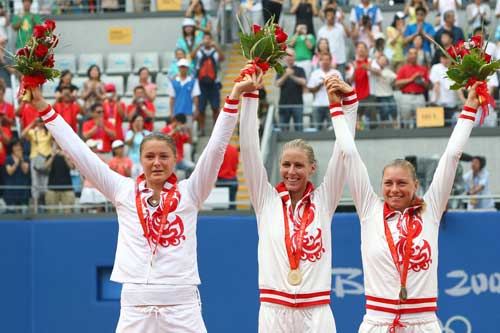 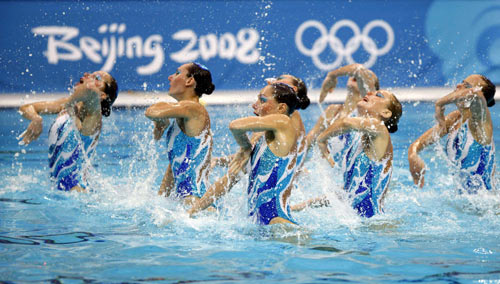 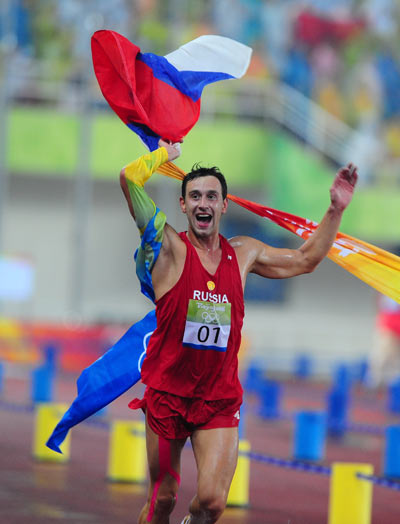 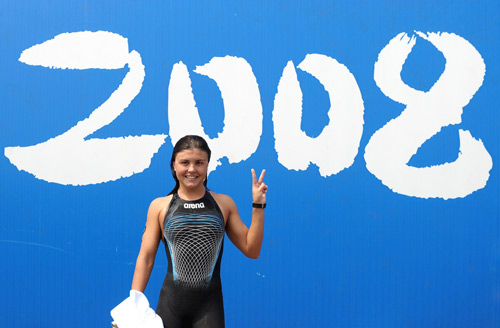 The 2010 Winter Olympics, officially known as the 21st Winter Olympics, were held in February 12-28, 2010, in Vancouver, British Columbia, Canada.
The 2014 Winter Olympics, officially known as the XXII Olympic Winter Games, is an international winter multiple sports event that will be celebrated in February 2014. This will be the first time that the Russian Federation will host the Winter Olympics
Answer the questions:
When did the Olympic Games begin?
Who renewed the Olympic Games?
When did Russia joined the Olympic movement?
Where were the latest Summer Olympics held?
Where will be next Olympic Games held?
1. There are … ways to keep fit. (vary)
2. You can visit a … club. (fit)
3. Some kinds of sport are really … . (danger)
4. Physical … can be good for your body. (active)
5. You should be … active to stay … .
    ( physical, health)